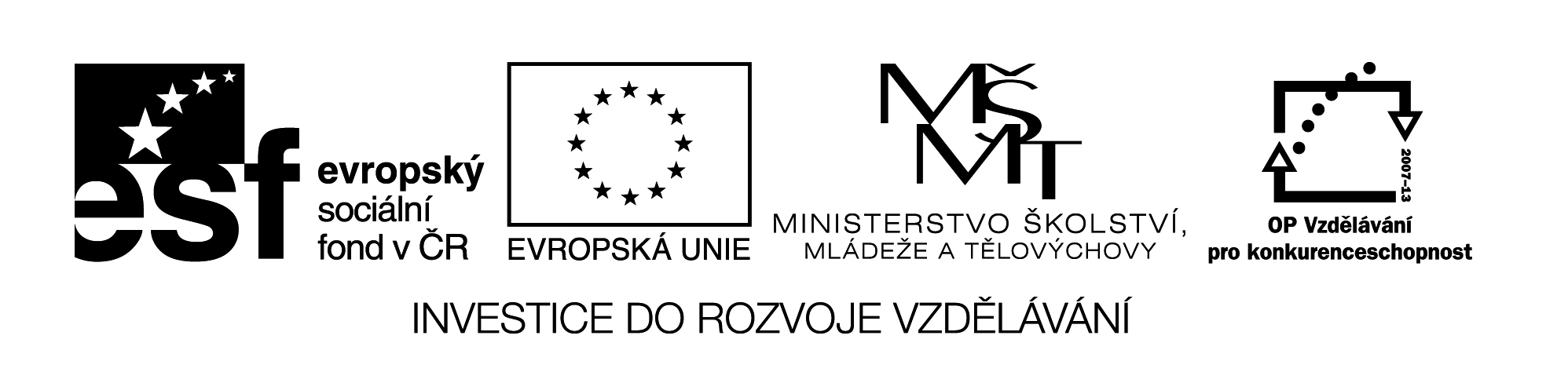 VERPFLEGUNG:Wir decken 
den Tisch
Digitální učební materiál byl vytvořen v rámci projektu 
Inovace a zkvalitnění výuky na Slovanském gymnáziu
CZ.1.07/1.5.00/34.1088
VERPFLEGUNG:Wir decken den Tisch
Wie decken wir richtig und schön den Tisch?
Beschreiben Sie die Bilder, arbeiten Sie mit dem Wörterbuch!
Zuerst decken wir den Esstisch fürs Mittagessen.
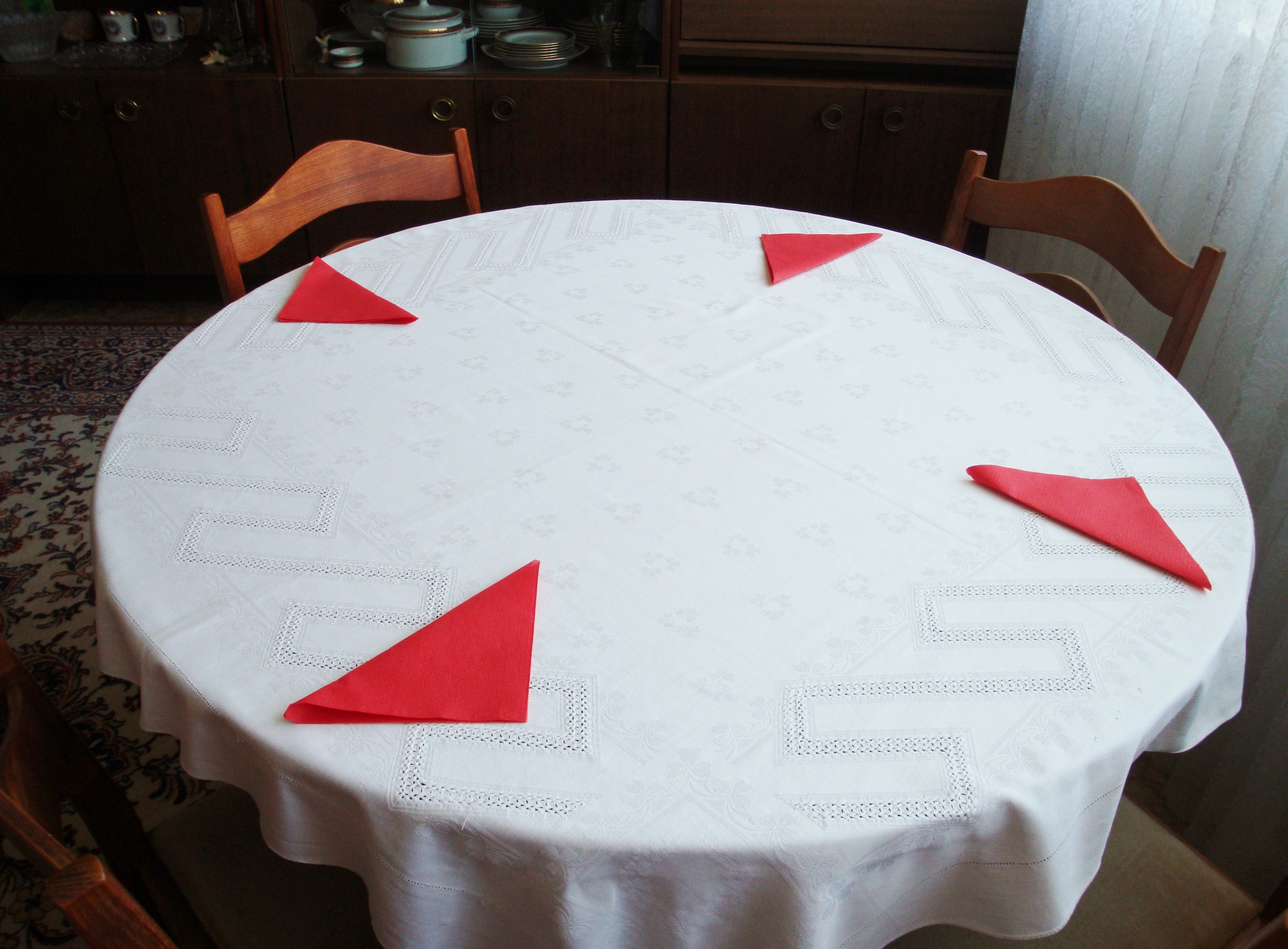 Auf den Tisch legen wir ein Tischtuch.
Dieses Tischtuch ist weiß mit der Stickerei, es ist also festlich.
Auf dem Tischtuch sind noch vier rote Papierservietten.
Wortschatz:
s Tischtuch, (e)s, e
e Serviette, -, n
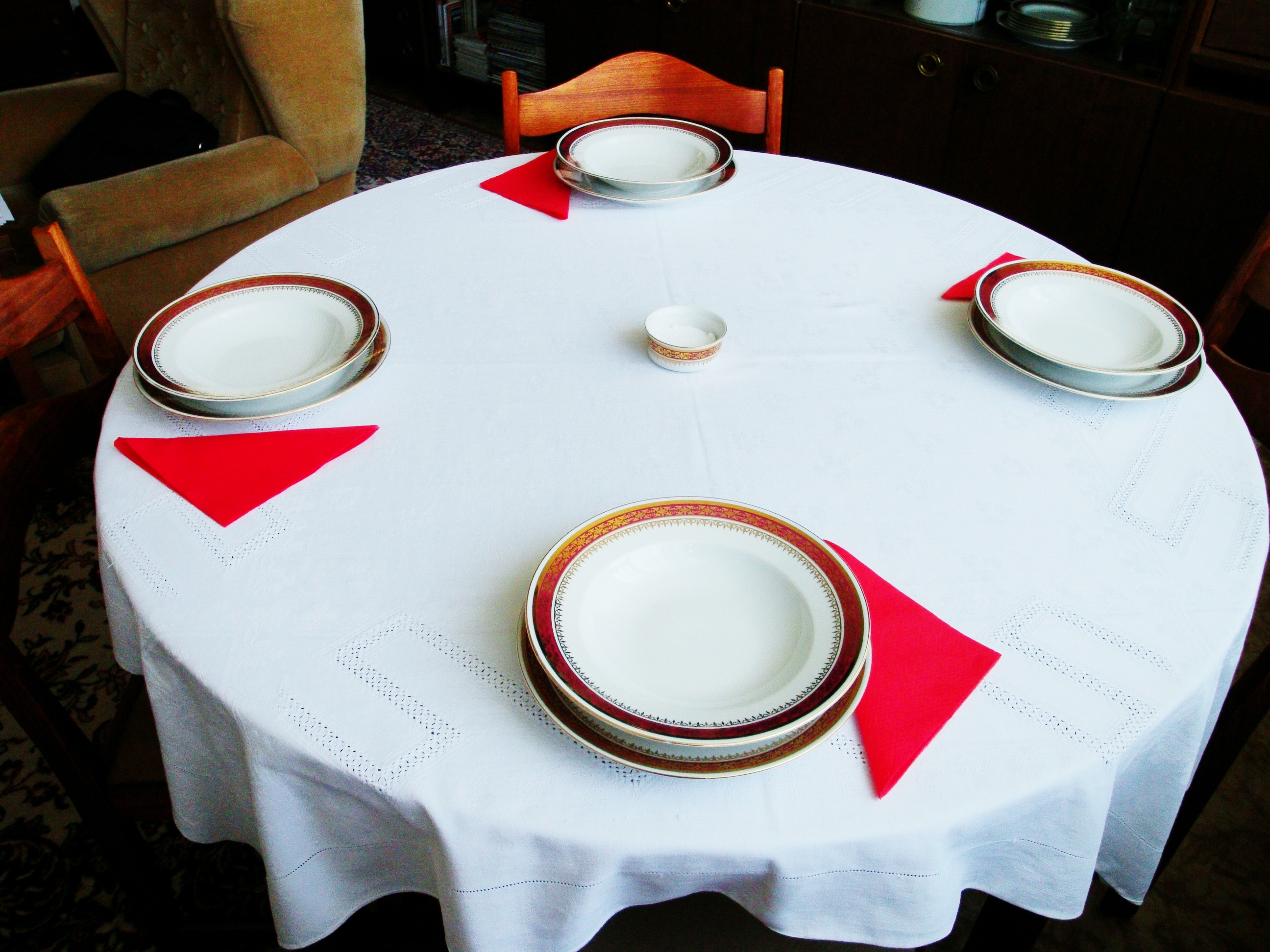 Weiter brauchen wir das Porzellangeschirr.
Auf dem Tisch liegen vier Suppenteller, vier Essteller und ein Salznapf.
Wortschatz:
s Geschirr, (e), e 
r Teller, s, -
r Salznapf, (e)s, Salznäpfe
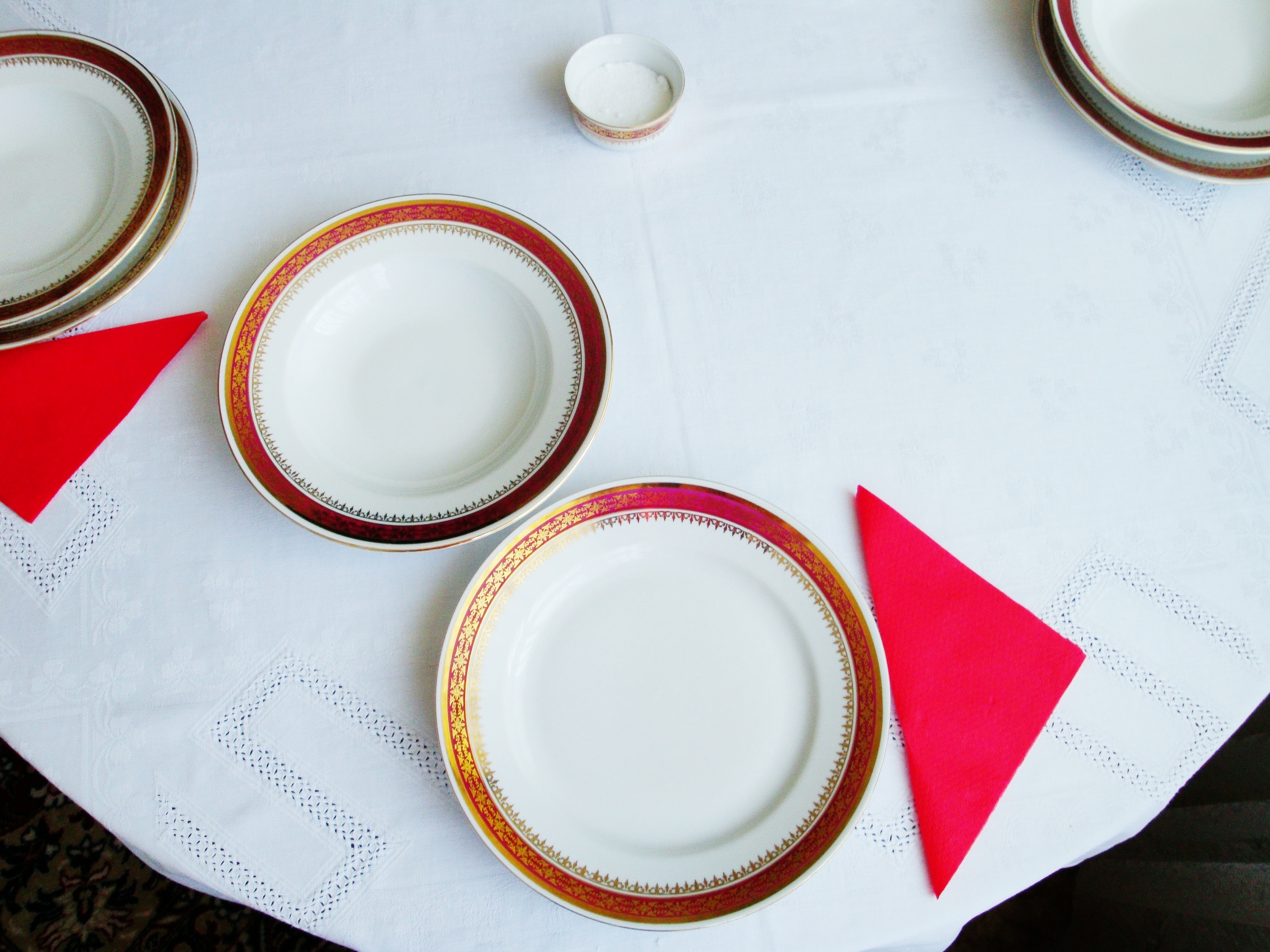 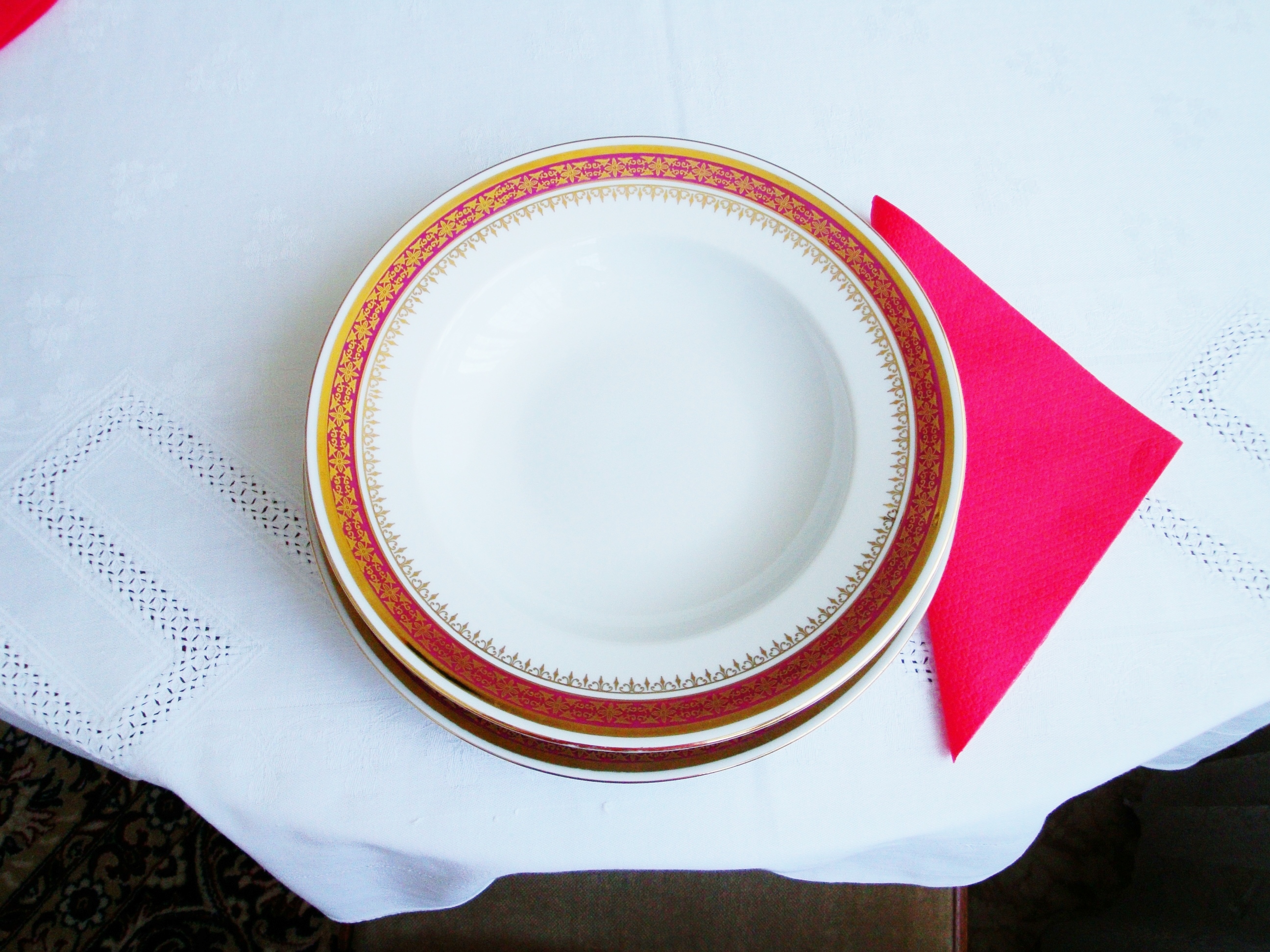 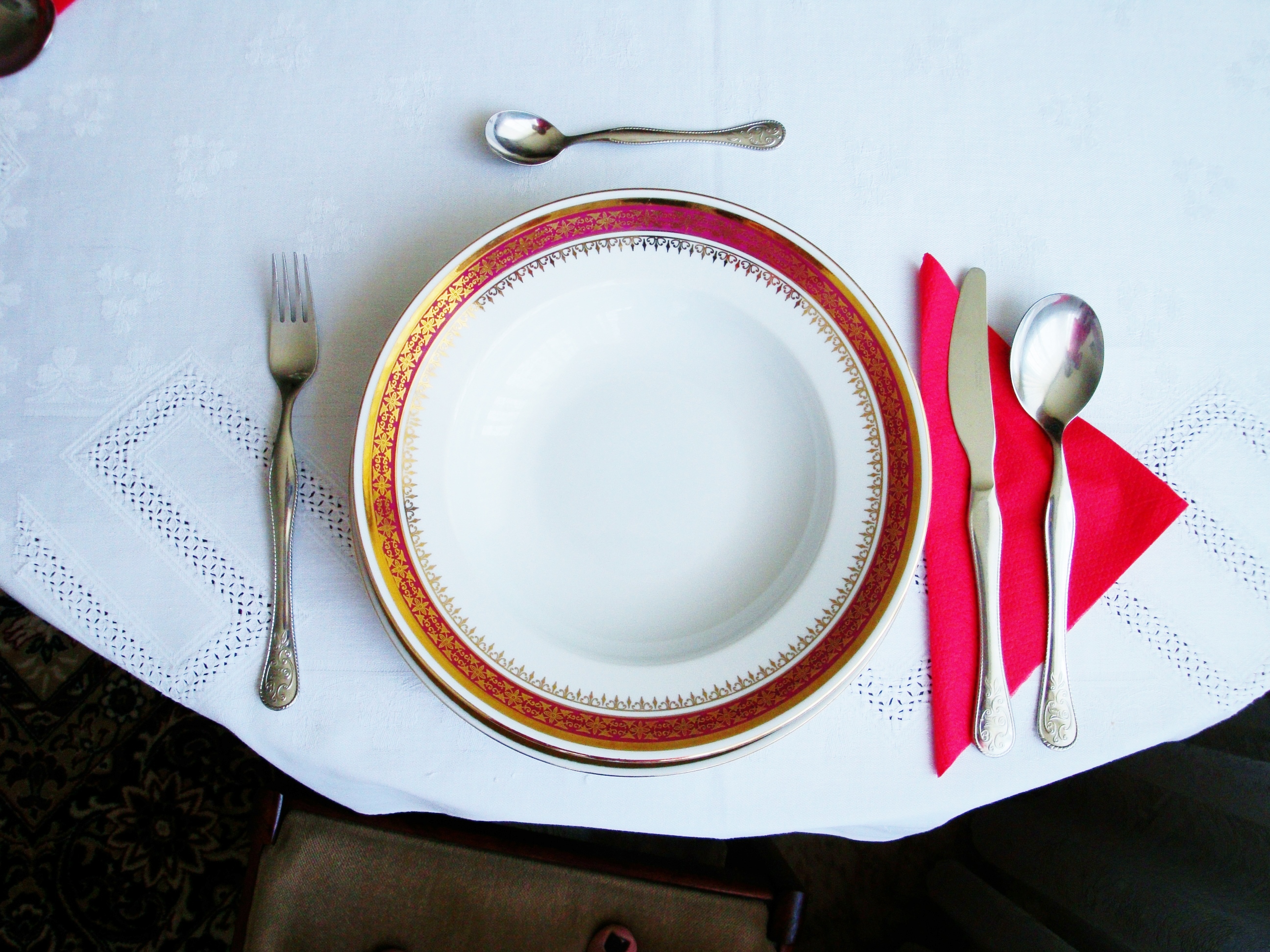 Neben dem Teller liegt das Besteck, das heißt ein Esslöffel, eine Gabel, ein Messer und ein kleiner Löffel.
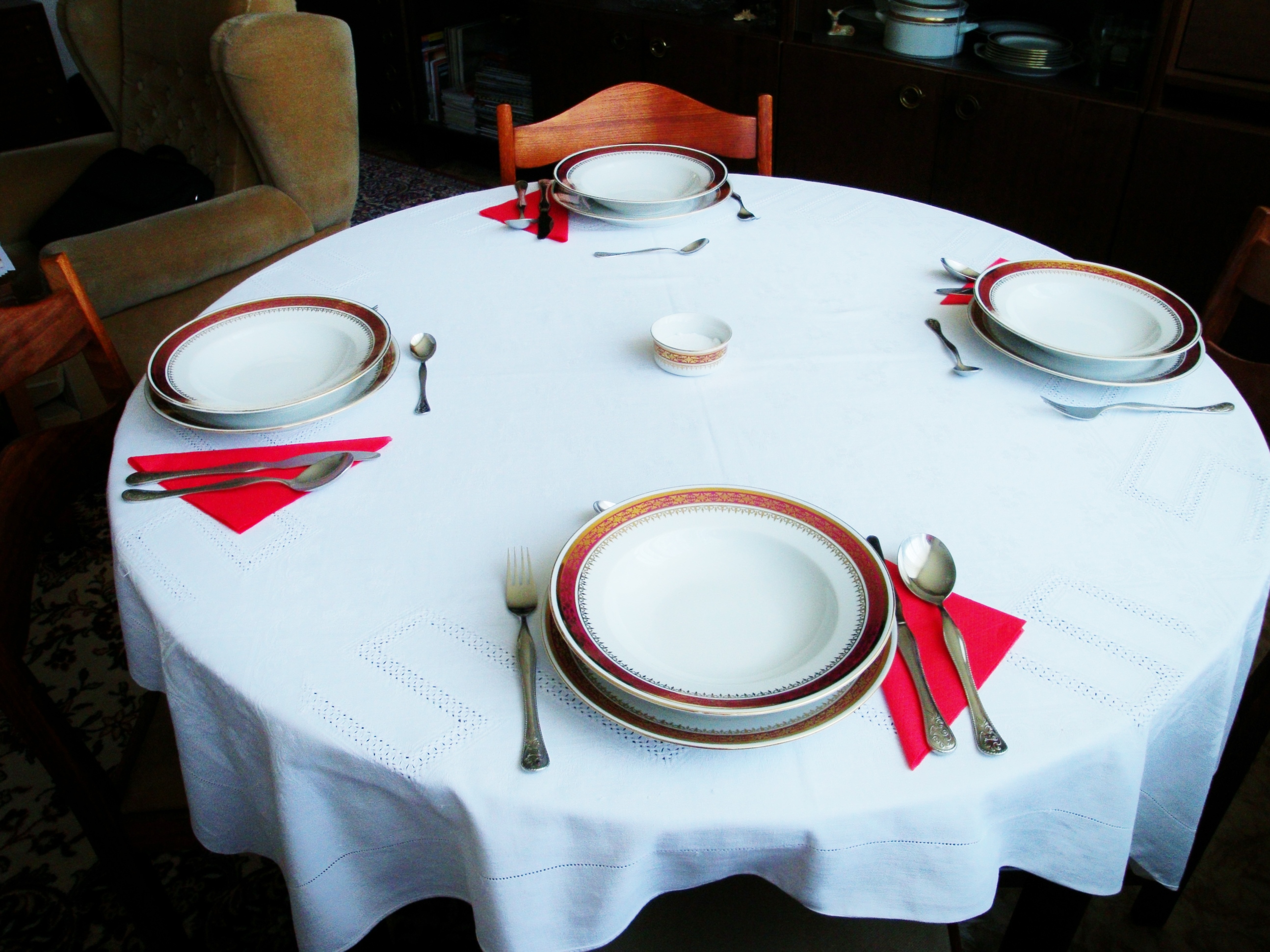 Wortschatz:
s Besteck, (e)s, e
r Löffel, s, -
e Gabel, -, n
s Messer, s, -
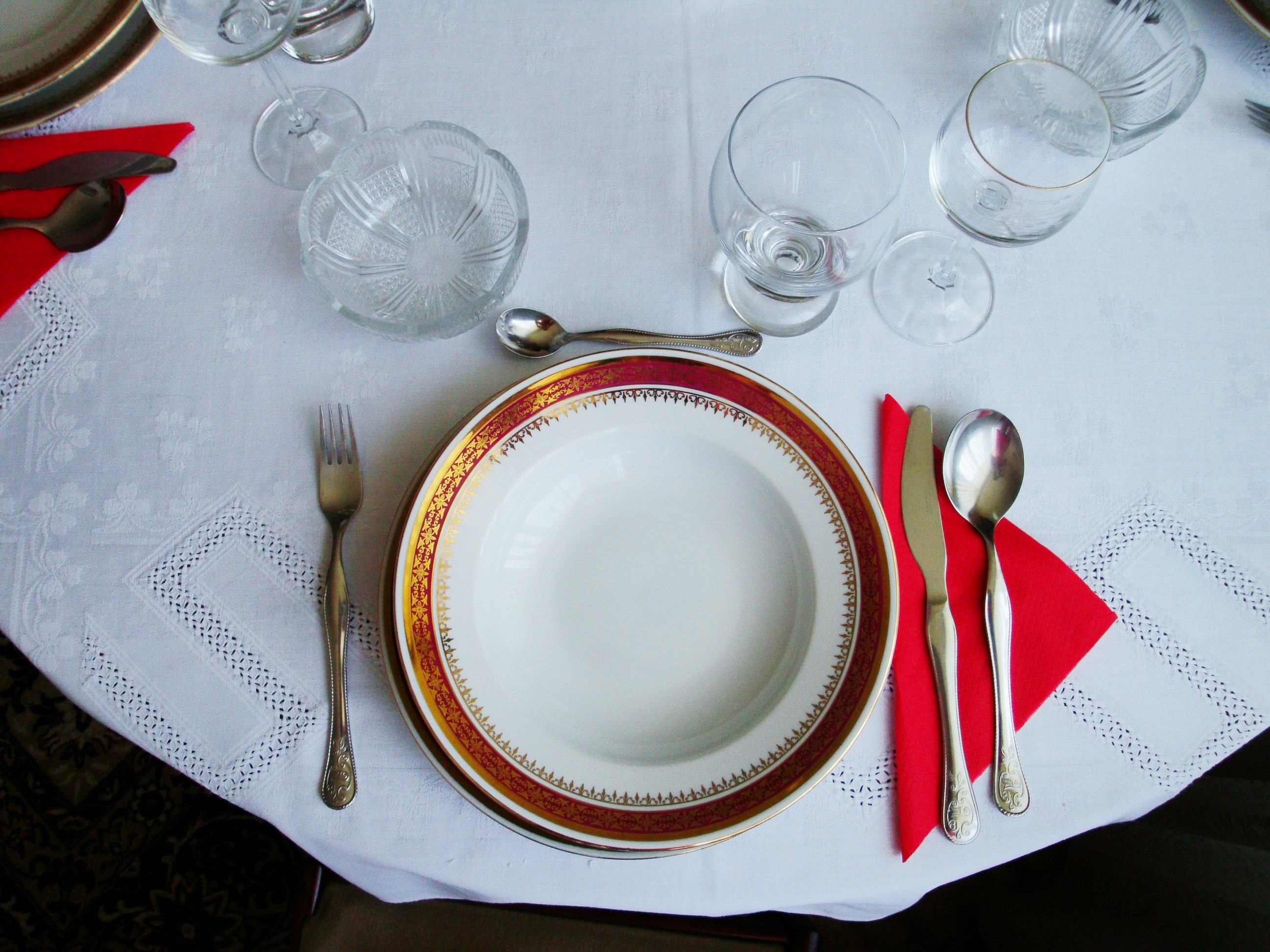 Auf der linken Seite des Tellers liegt eine Kompottschale, rechts stehen zwei Gläser – das eine ist Wasser- oder Bierglas, das andere ist Weinglas.
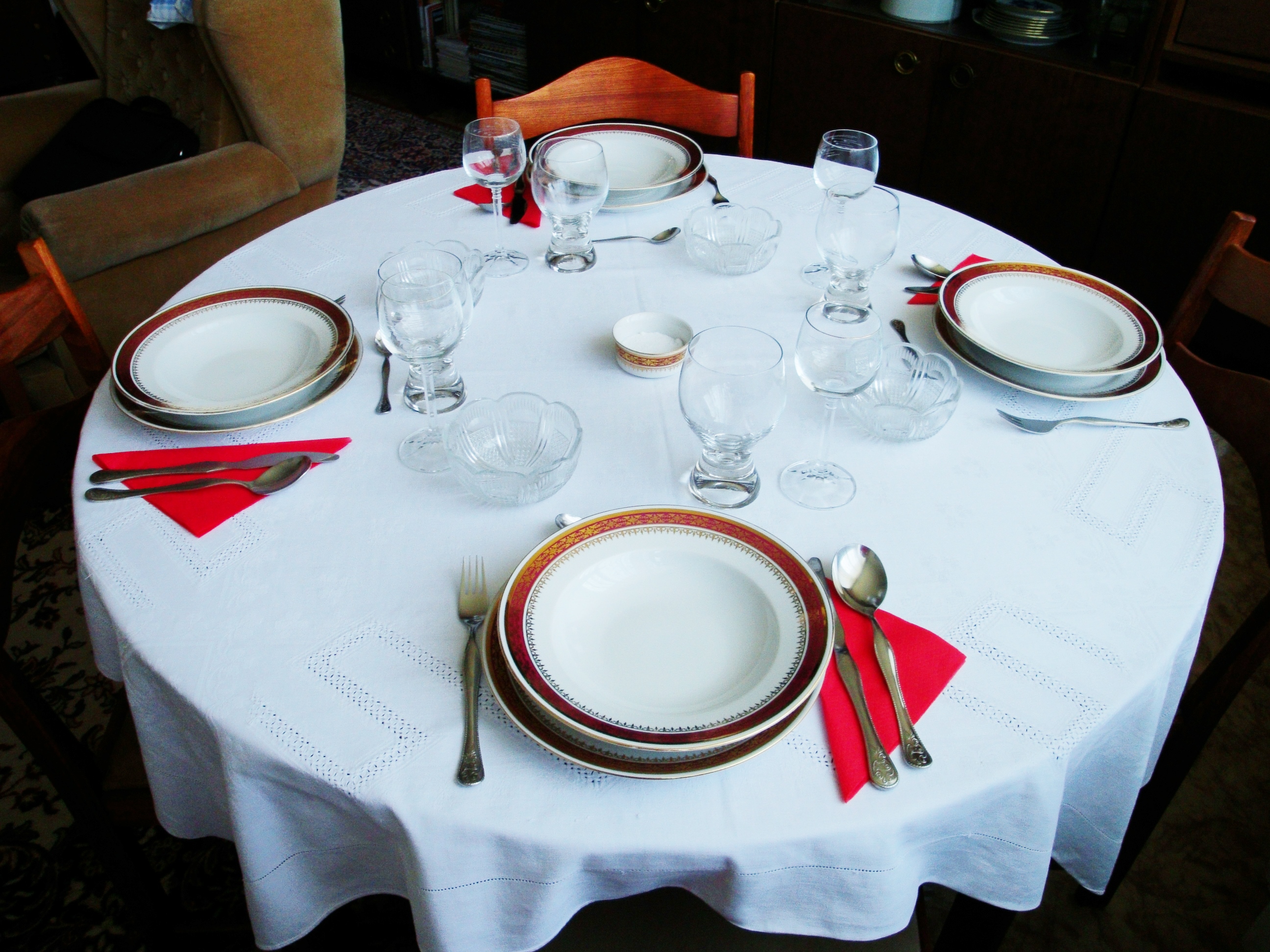 Wortschatz:
e Schale, -, n
s Glas, es, Gläser
Nach der Suppe und nach dem Hauptgericht trinken wir  gewöhnlich
noch einen Kaffee und dazu essen wir etwas Süßes.

Darum sind auf dem Tisch die Tassen und Untertassen, Kaffeelöffel, die Kaffeekanne, das Milchkännchen und die Zuckerdose.

Die Nachspeise servieren wir auf den Desserttellern.
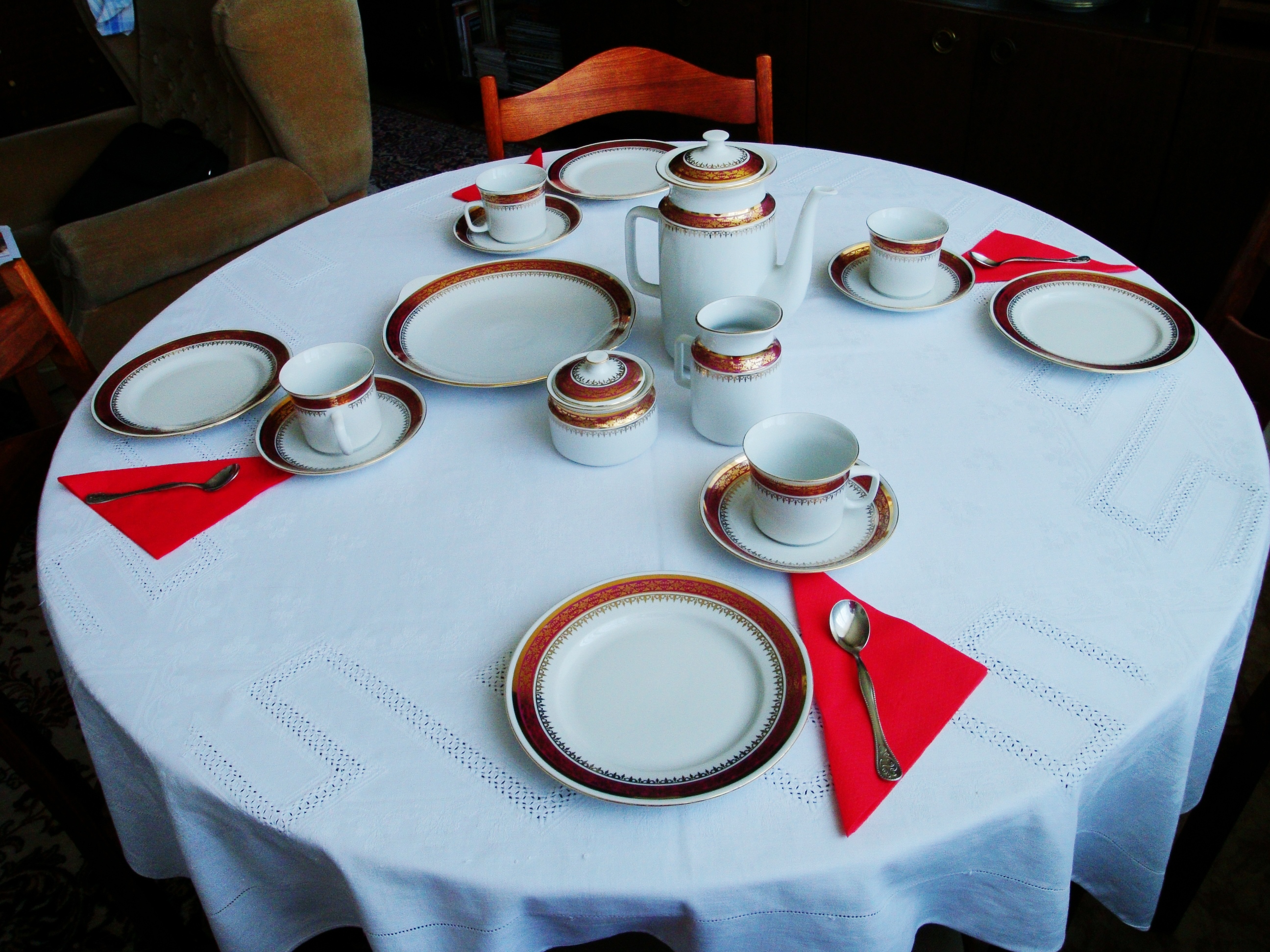 Wortschatz:
e Tasse, -, n
e Untertasse, -, n
e Kanne, -, n
s Kännchen, s, -
e Dose, -, n
r Dessertteller, (e)s, -
Und was brauchen wir noch in der Küche zum Kochen?
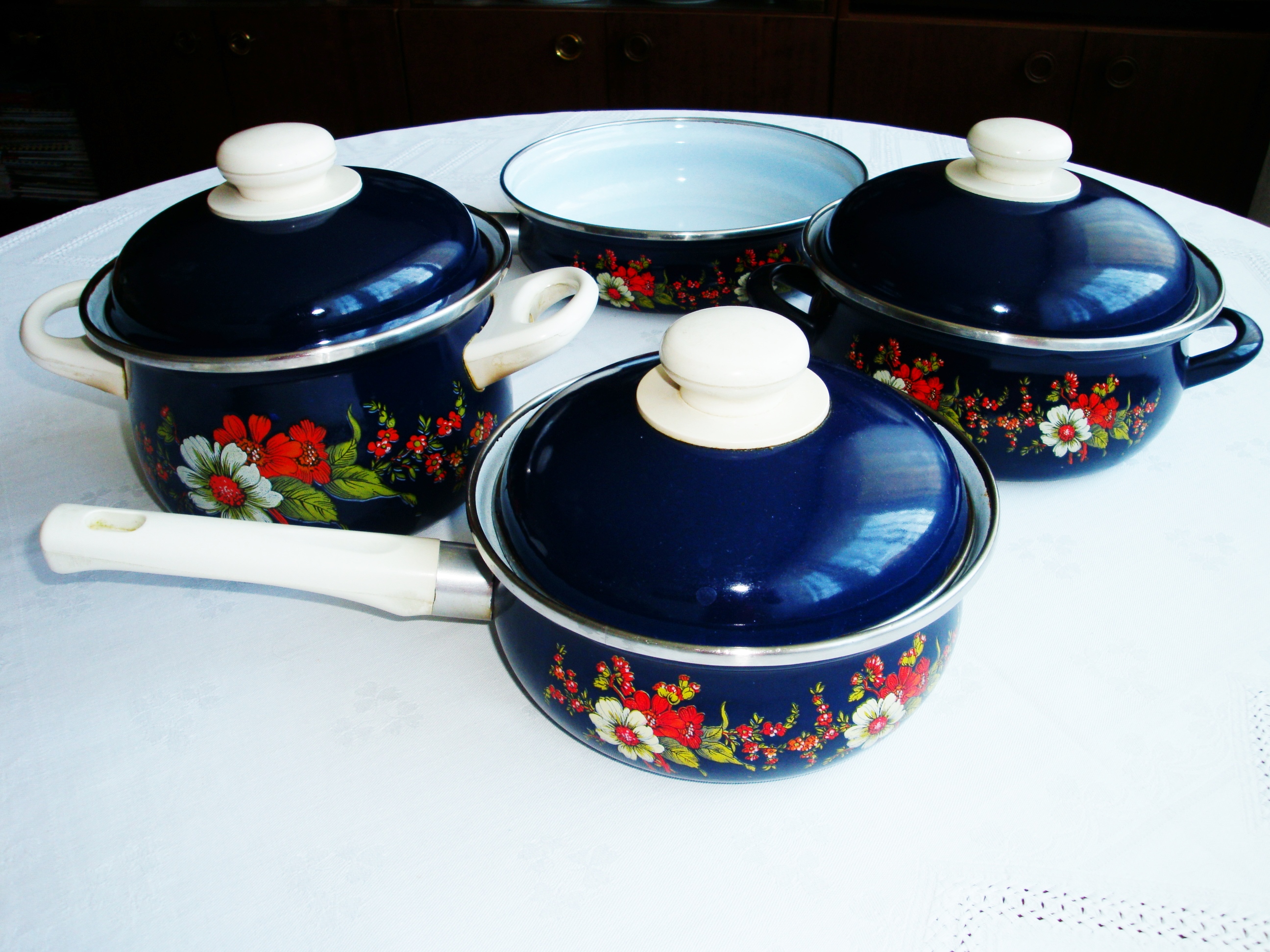 Wir brauchen das Küchengeschirr, das heißt verschiedene Töpfe, Pfannen und Kasserollen.
Wortschatz:
r Topf, (e)s, Töpfe
e Pfanne, -, n
e Kasserolle, -, n
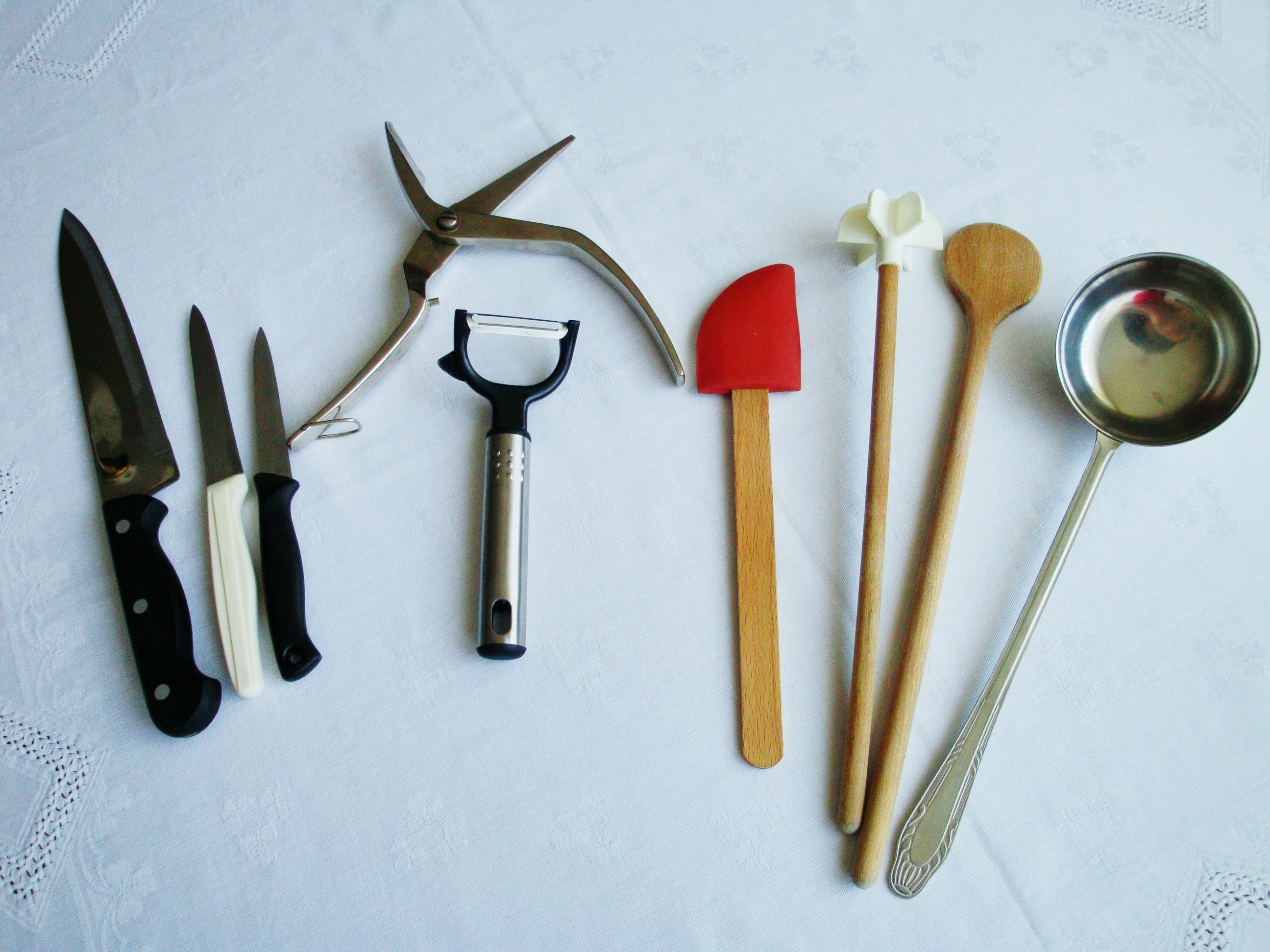 Wenn wir das Essen zubereiten, müssen wir verschiedene scharfe Messer haben, Geflügelschere, Gemüse- und Kartoffelkratzer, weiter Kochspachtel, Quirl, Kochlöffel und Schöpflöffel.
Wortschatz:
e Schere, -, n
r Kratzer, s, -
e Kochspachtel, -, n
r Quirl, (e)s, e
r Kochlöffel, s, -
r Schöpflöffel, s, -
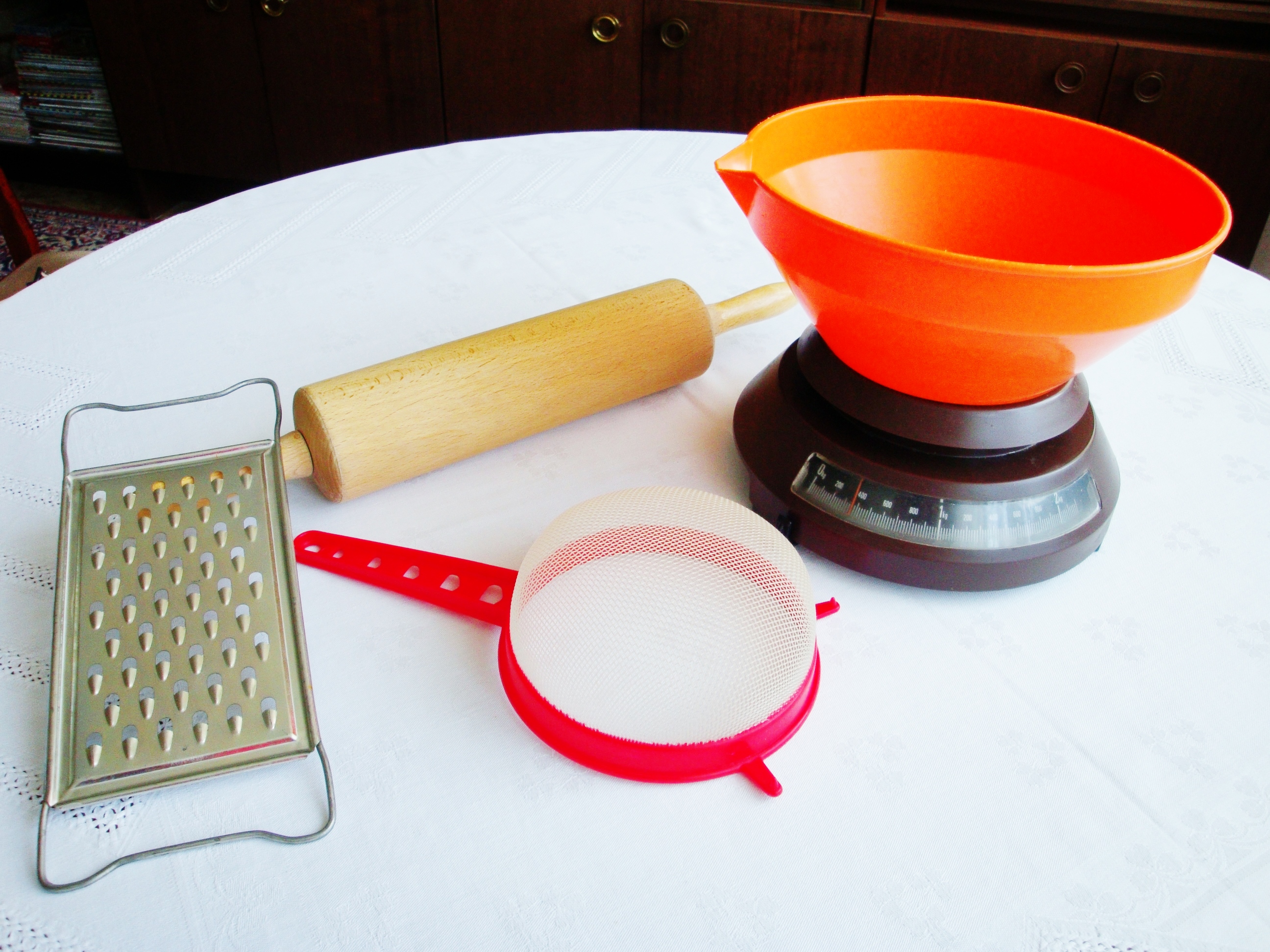 Zu den großen Helfern in der Küche gehören auch Reibeisen, Nudelholz, Sieb und Küchenwaage.
Wortschatz:
s Reibeisen, s, -
s Nudelholz, (e)s, -hölzer
s Sieb, (e)s, e
e Waage, -, n
Welche Küchenhelfer haben Sie noch zu Hause?
Suchen Sie die Wörter im Wörterbuch!
Použité materiály:

Fotografie z archívu autora.